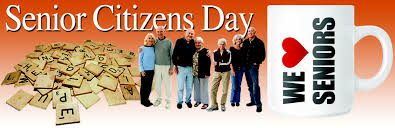 1st October
United Nations Senior Citizens’ Day
Honouring my Father
A story of healing and reconciliation with my Dad
29th September 2019
Ephesians 6:1-3
Children, obey your parents in the Lord, for this is right. 2 “Honor your father and mother”—which is the first commandment with a promise— 3 “so that it may go well with you and that you may enjoy long life on the earth.”
Honour in Chinese Character
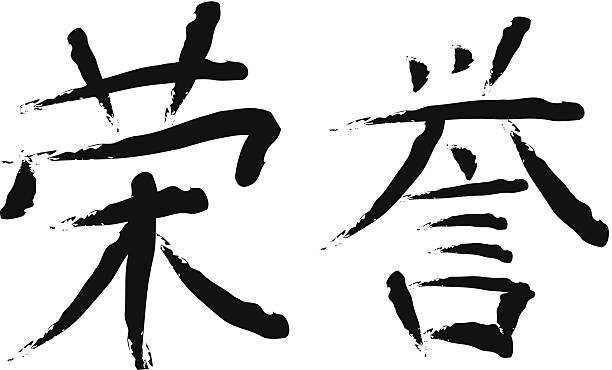 “Rong” means glory
“Yu” means fame
My Dad
Born in 1934 (85 years old) 
Hailed from Gopeng Perak
Ethnicity: Hokkien
One wife, 4 children
Life was hard
Lived in the times of Japanese’ occupation.
My Grandpa was an opium addict
Dad was forced to leave his home in Gopeng, Perak to work in Penang
Lived with his Uncle and worked for him in exchange for education and lodging
Dad worked as a Clerk in a Shipping Company all his life
Drew a meagre salary
Married to Mom and moved to a house in Tanjung Bunga.
4 of us were raised there.
Ran out of money each month to buy food.
Mom supplemented family’s income by washing neighbors’ clothes, making “Kuih” during Chinese New Year.
Poverty
Kind to others
Shared our foods with our neighbours
Gave alms to the poor
Poor but rich in love
WE WERE A HAPPY FAMILY
My Early Years
Born in 1971
Troubled childbirth
Lived with my Godparents during confinement period and my preschool days
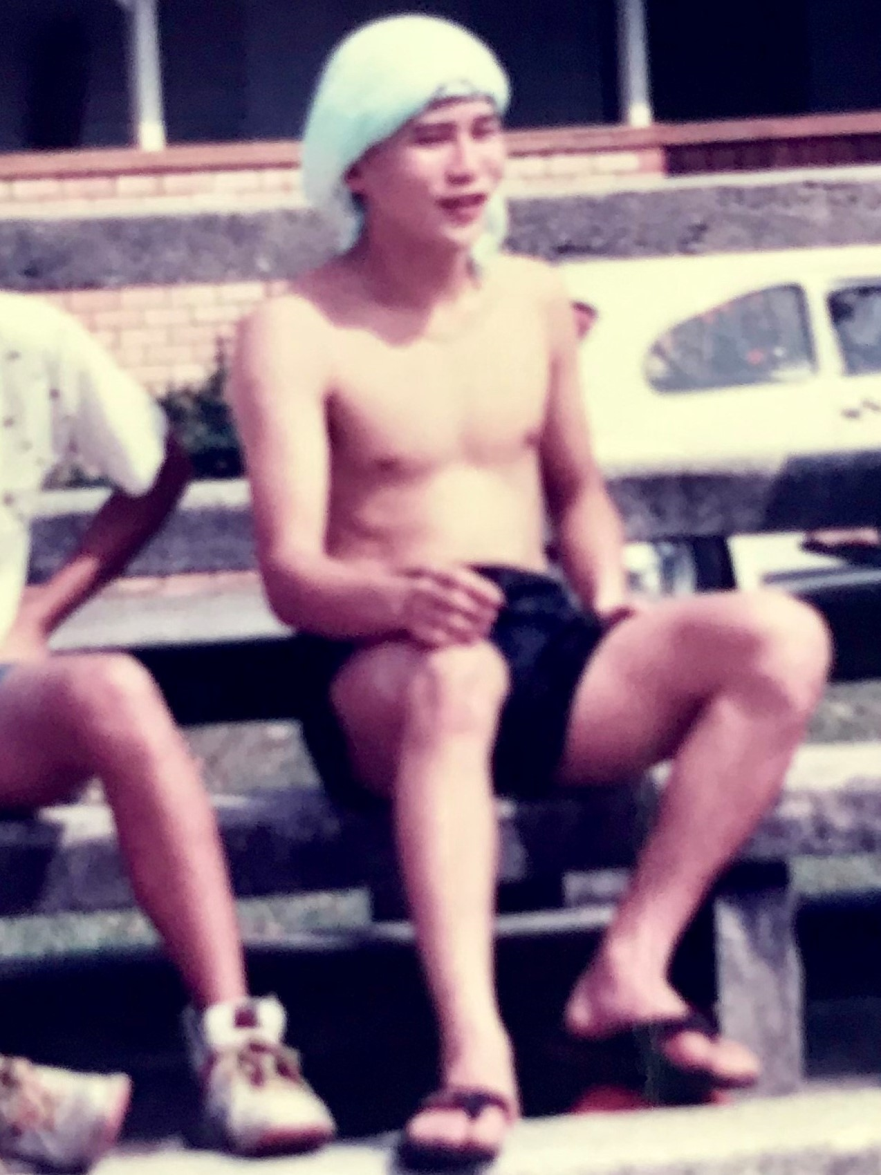 Blacksheep
Rebellious
Unfocused
Resentment
Healing through a dream
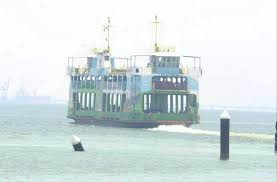 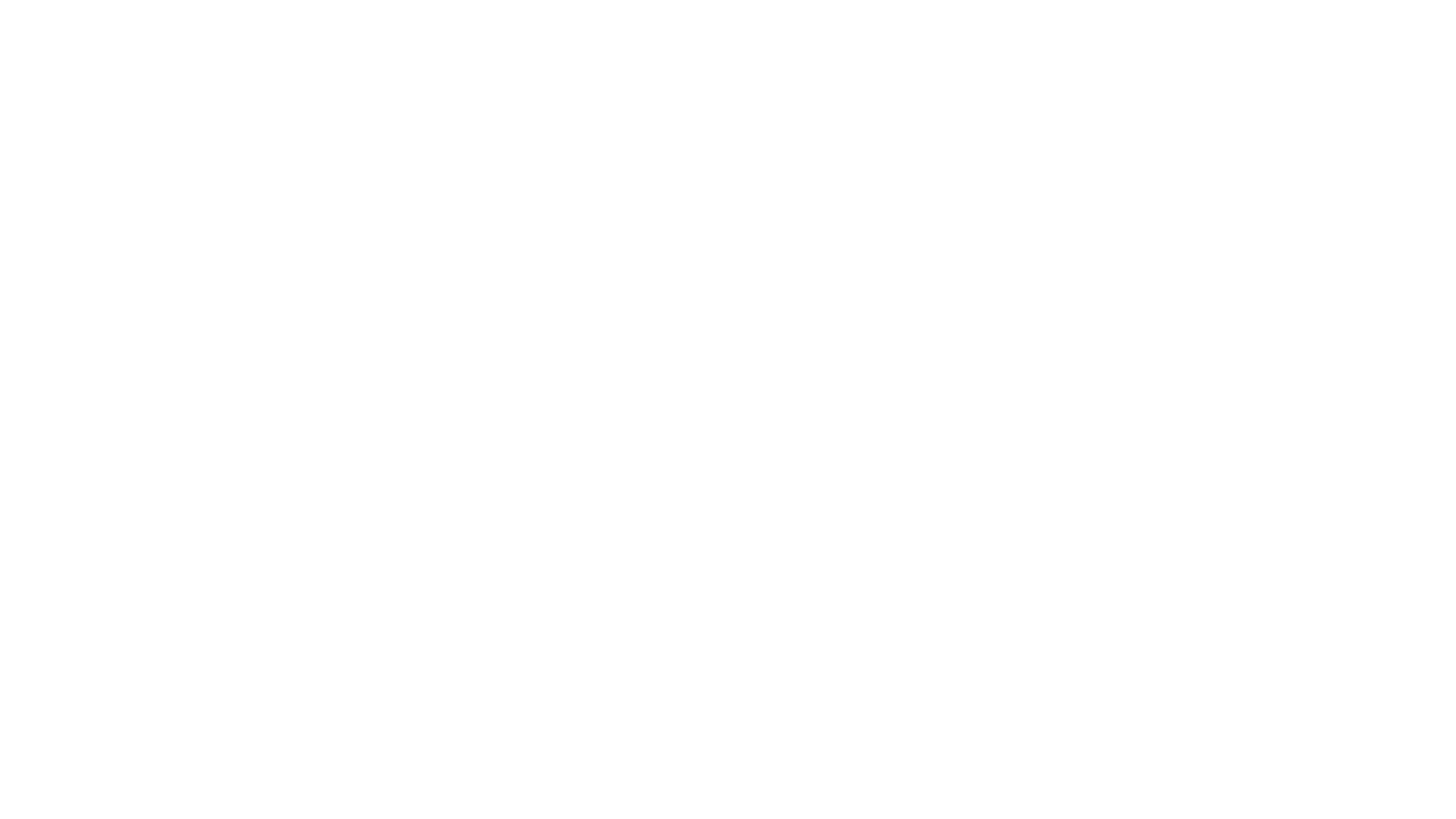 In my dream, God showed me my Dad crossing the Ferry from Butterworth to Penang. He was carrying a suitcase.
Dad was like a servant in his Uncle’s house
Dad never failed to buy new clothes for us  during Chinese New Year and he seldom bought for himself
I was blind but now I see
New VisionI saw a different Dad
Faithful Husband
Hardworking
A Responsible Father
A Disciplined man
Sacrificial & Selfless
Generous
He Found FaithSaved and Serving Jesus
Dad gave his life to Jesus and was baptized
Found new meaning in Life and service to God
He is a worshipper of Jesus Christ and also active member in the Seniors’ CG
If I could turn back the clock
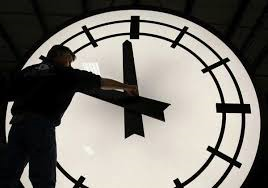 Pay Attention
Listen, my sons, to a father’s instruction;    pay attention and gain understanding
Proverbs 4:1
Do you really Believe?